Parler et écouter: Personne A
[funny teacher]
[intelligent girl]
[new building]
Décris les images 1-6: “C’est un/une ....”. 
Use the correct adjective in French to go with the noun (remember position and agreement!).
E.g., C’est une matière facile.
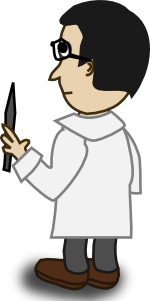 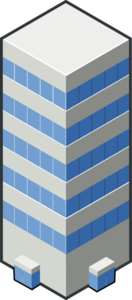 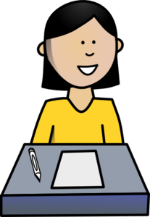 Hahaha
[interesting subject]
[beautiful idea]
[good question]
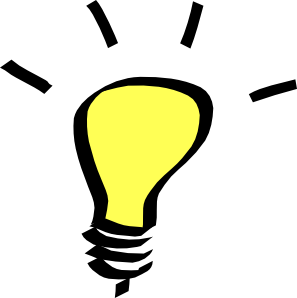 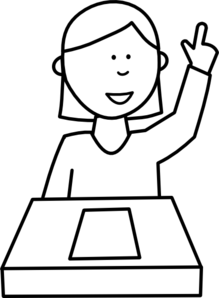 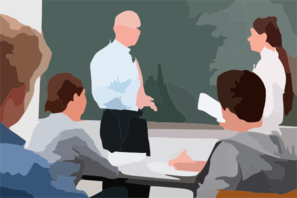 Écoute ton/ta partenaire. Coche la description correcte.
Material licensed as CC BY-NC-SA 4.0
Parler et écouter: Personne A
[funny teacher]
[intelligent girl]
[new building]
Décris les images 1-6: “C’est un/une ....”. 
Use the correct adjective in French to go with the noun (remember position and agreement!).
E.g., C’est une matière facile.
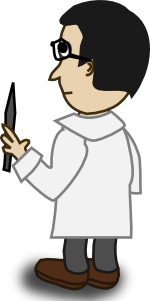 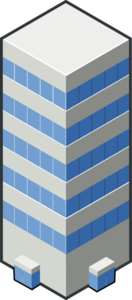 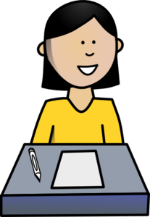 Hahaha
[interesting subject]
[beautiful idea]
[good question]
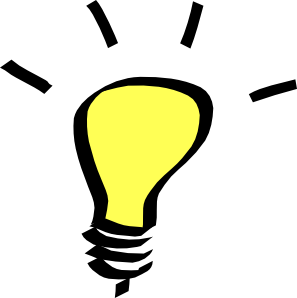 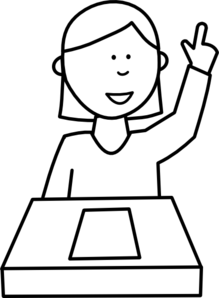 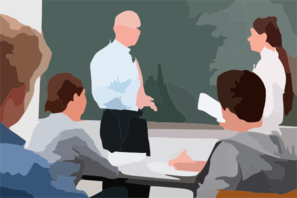 Écoute ton/ta partenaire. Écris la description correcte.
Material licensed as CC BY-NC-SA 4.0
[Speaker Notes: This alternative version is more challenging for the listener.]